Some Economic Considerations for Blueberry Production in the Southeast
Bill Cline, Entomology and Plant Pathology 
North Carolina State University
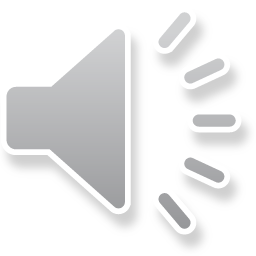 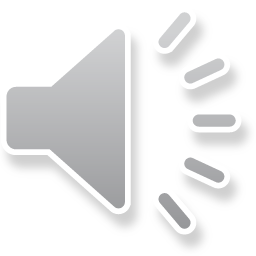 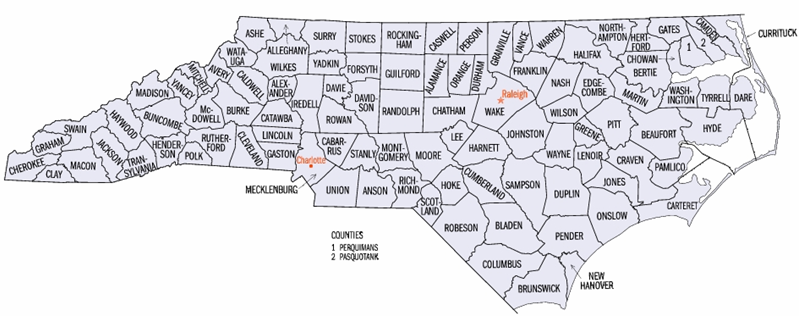 BLUEBERRIES IN NORTH CAROLINAHome garden and pick-your-own plantings exist throughout the state, but our main commercial crop is harvested in southeastern NC (blue area) with an annual farm gate value of $57M (2018). Limited to unique, low pH sand-based organic soils (Leon, Lynn Haven series), or organic muck soils (i.e., Carolina Bays). Approx 10,000 acres total
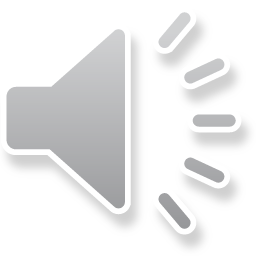 The best native NC blueberry soils are organic sands (>3% organic matter) with a water table within 12-24” of the surface; fields are not mulched but are bedded to improve aeration in the root zone.
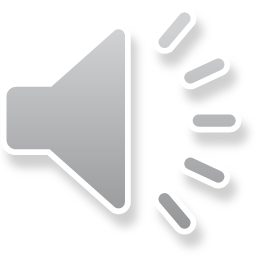 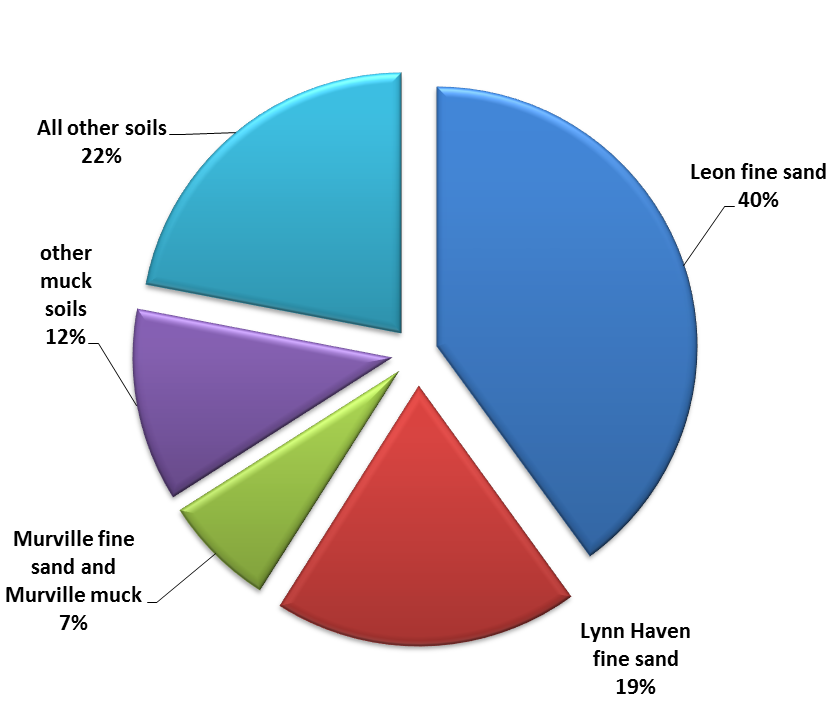 Native blueberry soils for commercial production in NC
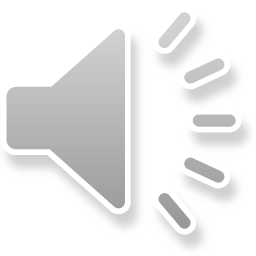 (Cline and Bloodworth, 2015)
Blueberry harvest timing by cultivar in southeastern NC (*NCSU)
EARLY >>>MIDSEASON >>>LATE
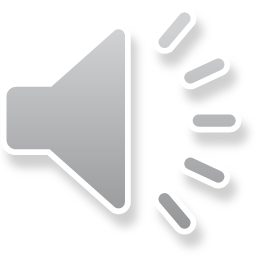 HIGHBUSH    SOUTHERN HIGHBUSH    RABBITEYE
FRESH price declines over time, so volume is stacked early in the season
Average NC fresh blueberry returns and volume 2008-2014
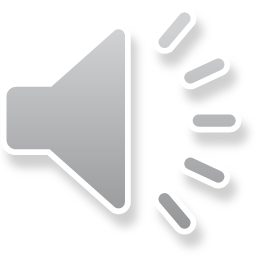 Leading states for Cultivated Blueberries, Harvested Acres, 2018 (USDA/NASS) (freeze year in SE)
2018 Maine wild (lowbush) blueberries, 50 million lbs, $0.46 per lb, farm gate $23,155,000
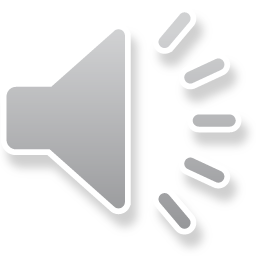 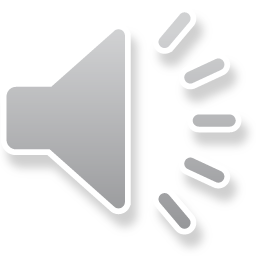 Estimated Costs of Producing, Harvesting, and Marketing Blueberries in the Southeastern United States2005
C. D. Safley, Ag & Resource Econ.
W.O. Cline, Plant Pathology
C. M. Mainland, Horticultural Sci. (Ret.)
North Carolina State University
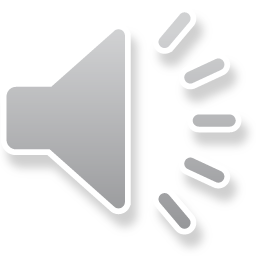 Changes since this budget was written
Labor costs up 50%
Equipment costs up 25-50%
Additional equipment costs (soft sorter)
Addition of pre-cooling in packing areas
Increased regulation (GAPs, FSMA, 3rd party audits)
Improved cultivars, Higher yields
Increased machine-for-fresh harvesting
Increased farm size – economy of scale
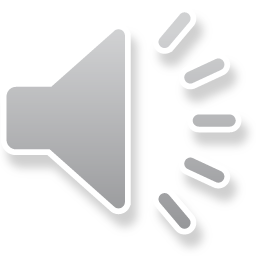 Procedures
Cost estimates were based on a 100 Acre blueberry planting
Production practices were based on management practices recommended by Extension Specialists and Farmers
Equipment costs were based on 2004 purchase prices
Input prices were collected from farmers and dealers who supply NC blueberry growers
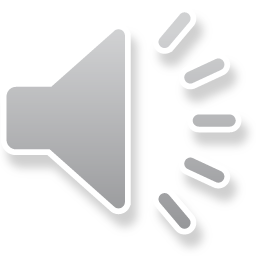 (Safley, Cline & Mainland, 2005)
Yield Assumptions – Good Soil
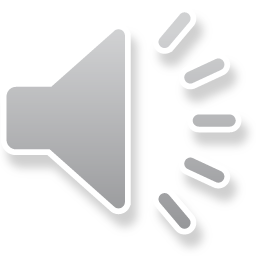 Yield Assumptions – Marginal Soil
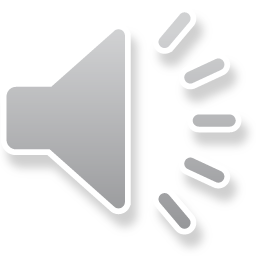 Yield Assumptions – Cost to pick & pack
Fresh Market – 80%
60% hand harvested @ $8.29/flat
20% machine harvested @ $5.67/flat
Process Market – 18%
1.8% hand harvested (“fresh rejects”)@ $0.83/lb
16.2% machine harvested @ $0.39/lb
Economic loss – 2%
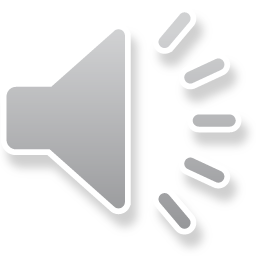 (Safley, Cline & Mainland, 2005)
Harvest Assumptions
Harvest season lasted 11 weeks – Last week in May through first week in August
Fresh blueberries averaged $14.11 per flat
Processed berries were sold for $0.60 per pound

Note: One flat equals 9 pounds of blueberries
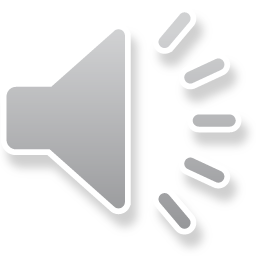 (Safley, Cline & Mainland, 2005)
Equipment Investment – 1st Year
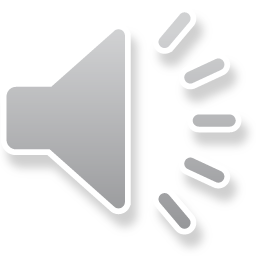 (Safley, Cline & Mainland, 2005)
Establishment Costs – 1st Year
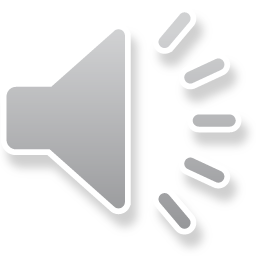 (Safley, Cline & Mainland, 2005)
Equipment Investment – 2nd Year
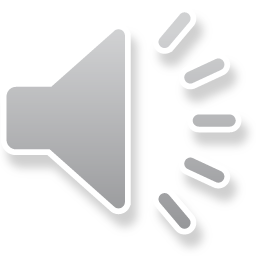 (Safley, Cline & Mainland, 2005)
Equipment Investment – 3rd Year
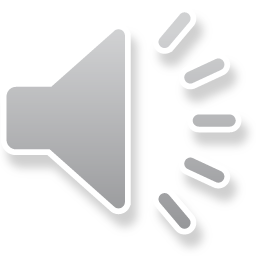 (Safley, Cline & Mainland, 2005)
Equipment Investment Costs
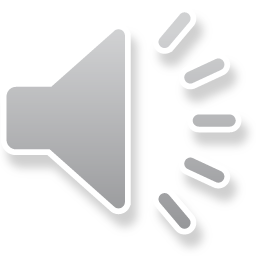 (Safley, Cline & Mainland, 2005)
Estimated Annual Costs, 8th Year
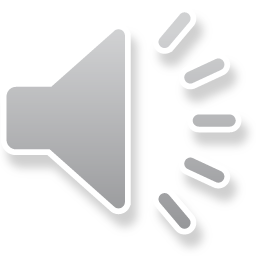 (Safley, Cline & Mainland, 2005)
Estimated Annual Receipts & Costs, 8th Year
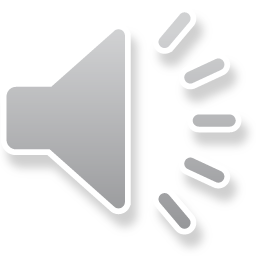 (Safley, Cline & Mainland, 2005)
Flow of Funds – Good Soil
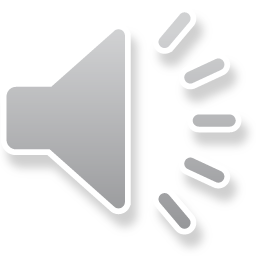 Flow of Funds – Marginal Soil
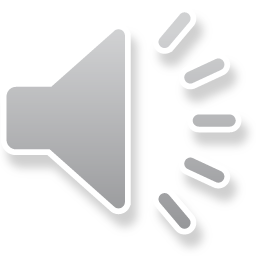 Accumulated Cash Flows – Good Soil
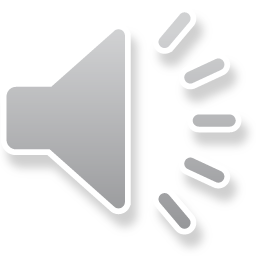 Breakeven Year
The year when enough revenue has been generated to cover start-up expenses.
To secure a loan of shorter duration could leave the farming operation insolvent.
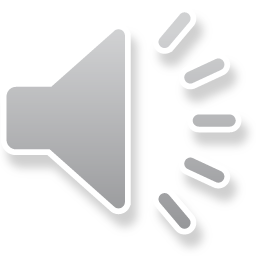 Accumulated Cash Flows – Good Soil
$2,835,534
Irrigation
$1,214,078
Breakeven Year
No Irrigation
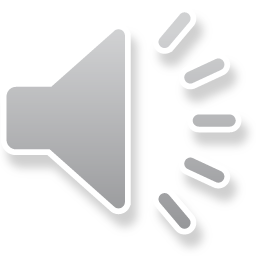 Accumulated Cash Flows – Marginal Soil
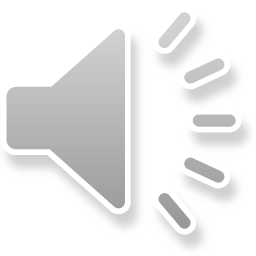 Accumulated Cash Flows – Marginal Soil
$983,152
Irrigation
Breakeven Year
-$576,007
No Irrigation
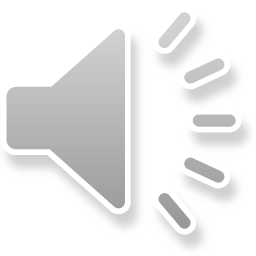 Conclusions
A new 100A blueberry planting on good soil can be a profitable venture
A new 100A blueberry planting on marginal soil w/o irrigation is a losing venture
A new 100A blueberry planting on marginal soil w/ irrigation can be a risky venture
Irrigation for frost protection and soil moisture pays handsomely
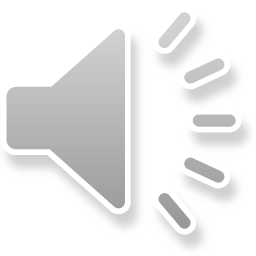 Budgets for Small Plantings
There are lots of blueberry budgets (NC, GA, OR, FL, CA, KY) but none fit our needs exactly for small-scale growers in NC.
Some needs and resources are consistent, others vary widely among locations and farms, such as cost and availability of soil amendments.
Wholesale prices are too low to support small farms.
By “cutting out the middleman” direct-marketing can greatly increase returns to the grower – but you also have to be your own marketer.
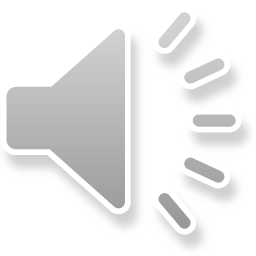 Wholesale vs Direct Marketed
US wholesale avg (2018) = $1.43/lb ($7.86/gal)
Pick-your-own = $2.72 to $3.63/lb ($20/gal)
Ready-picked = $2.66 to $5.45/lb ($30/gal)
(One gallon assumed to weigh 5.5 lbs)
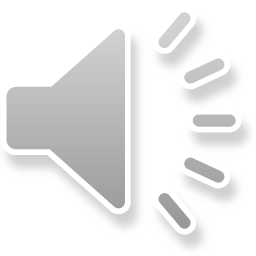 Some per-acre establishment costs to consider for small plantings on upland sites (2019 NC prices):
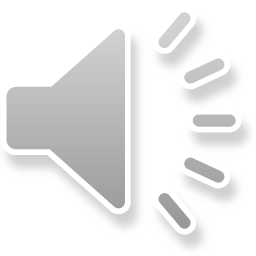 Small Plantings -- Budgets (continued)
Most budgets estimate blueberry establishment costs at between $8,000 and $9,000 per acre.
Regardless of source (CA, KY, NC) most budgets show net returns of $3,500 to $4,000 per acre.
Where given, break-even points are 7-8 years out.
Irrigation greatly affects long-term profitability.
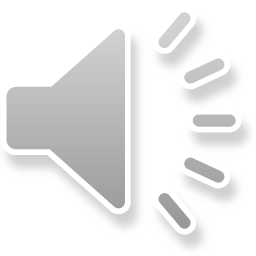 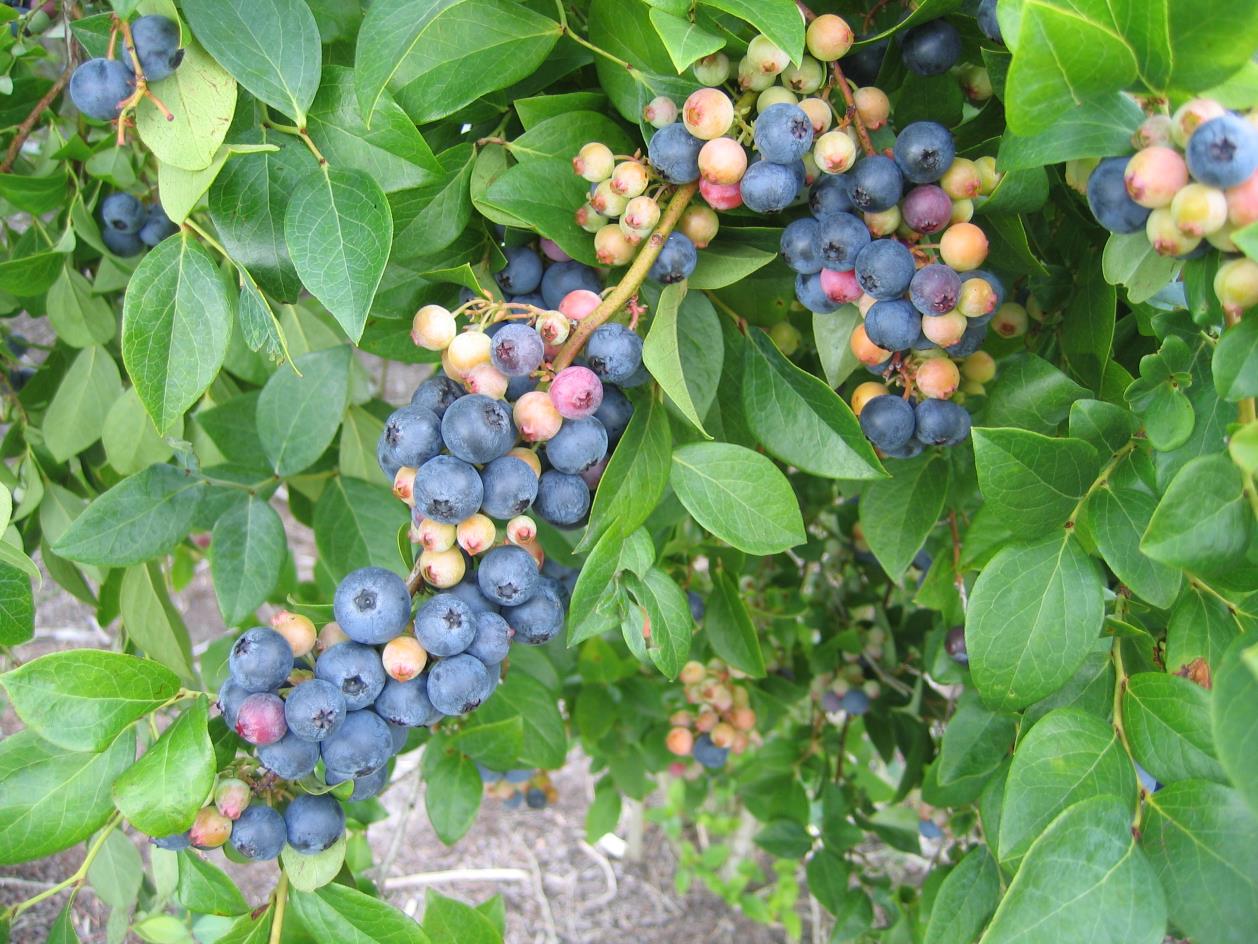 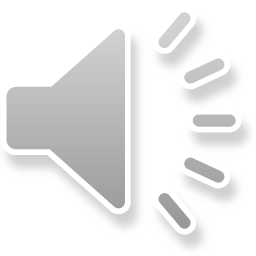